靈魂的復興
使徒行傳 1：6-11
使徒行傳 1：6-11
6 他們聚集的時候，問耶穌說：「主啊，你復興以色列國就在這時候嗎？」
7 耶穌對他們說：「父憑著自己的權柄所定的時候、日期，不是你們可以知道的。
8 但聖靈降臨在你們身上，你們就必得著能力，並要在耶路撒冷、猶太全地和撒馬利亞，直到地極，作我的見證。」
使徒行傳 1：6-11
9 說了這話，他們正看的時候，他就被取上升，有一朵雲彩把他接去，便看不見他了。 
10 當他往上去，他們定睛望天的時候，忽然有兩個人身穿白衣站在旁邊，說： 
11 「加利利人哪，你們為什麼站著望天呢？這離開你們被接升天的耶穌，你們見他怎樣往天上去，他還要怎樣來。」
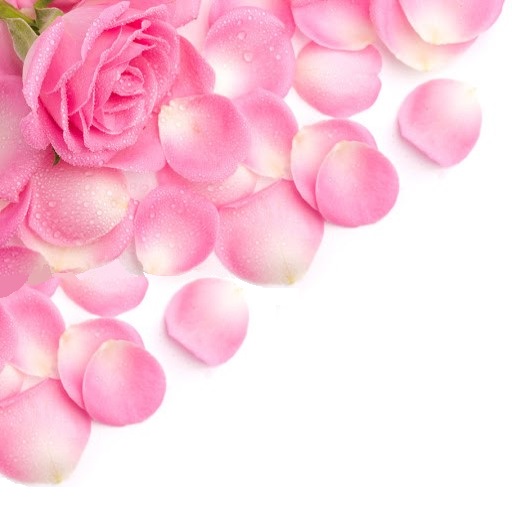 復興

“Restore”
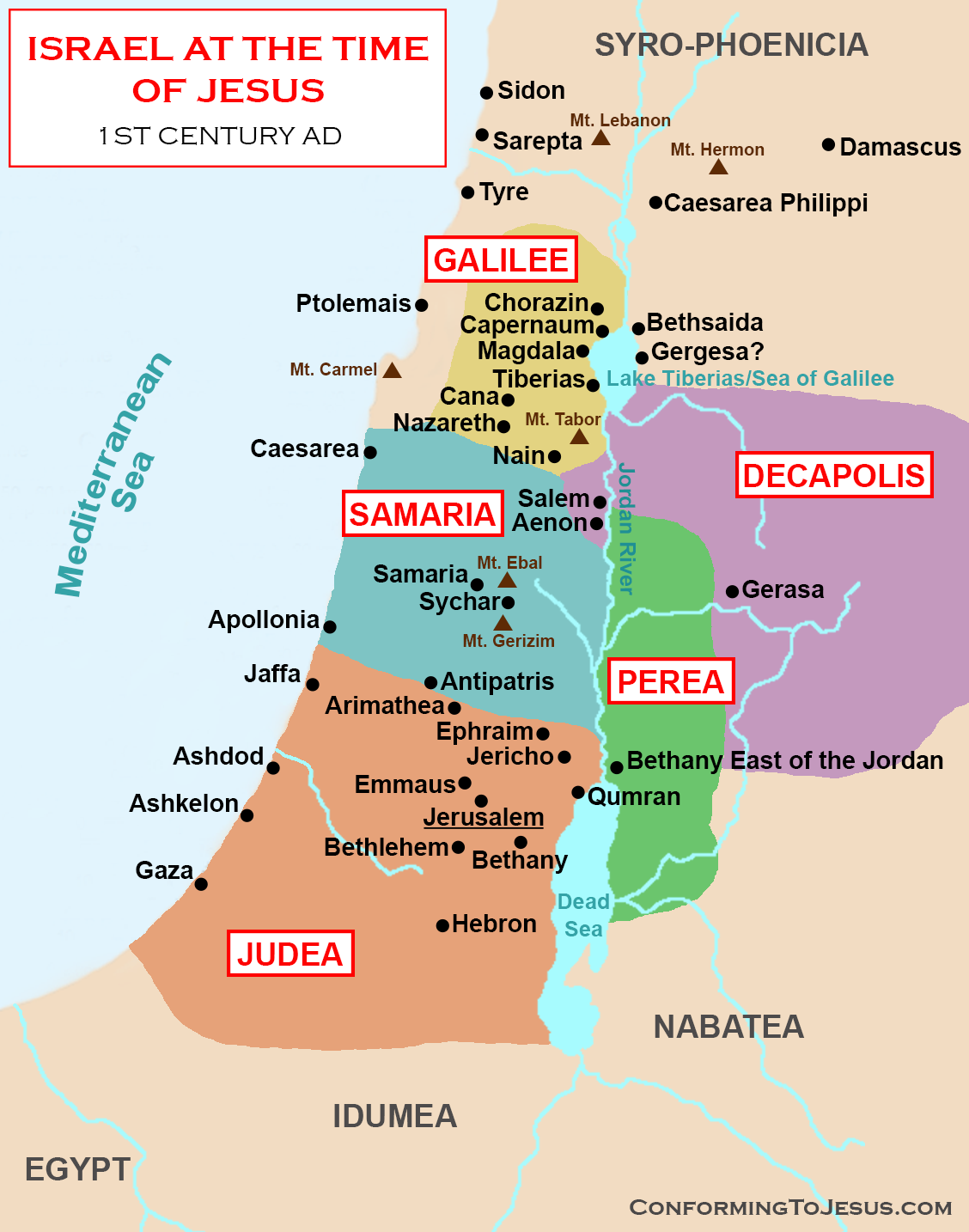 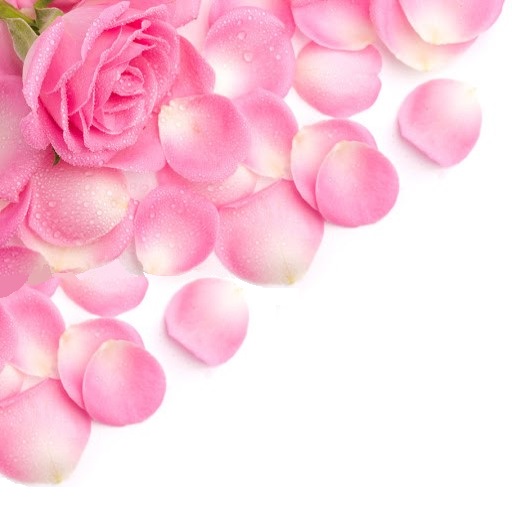 忠心善良
vs
又懶又惡
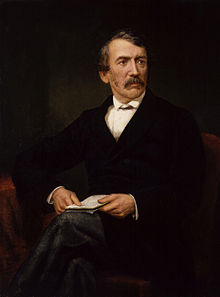 David Livingstone大衛 李文斯頓
The Great Missionary and Explorer to Africa
March 19，1813 – May 1，1873
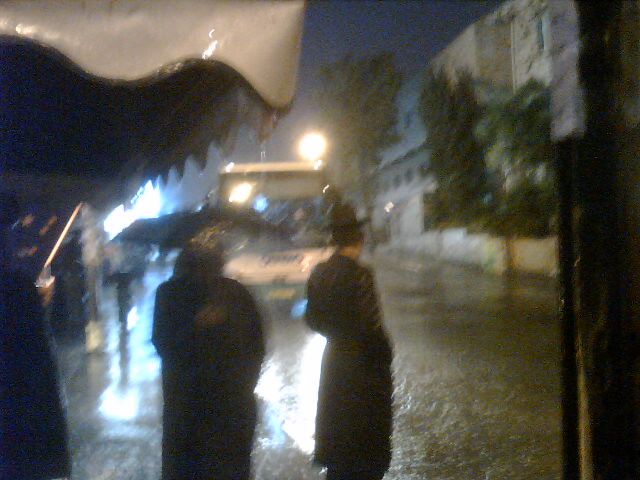 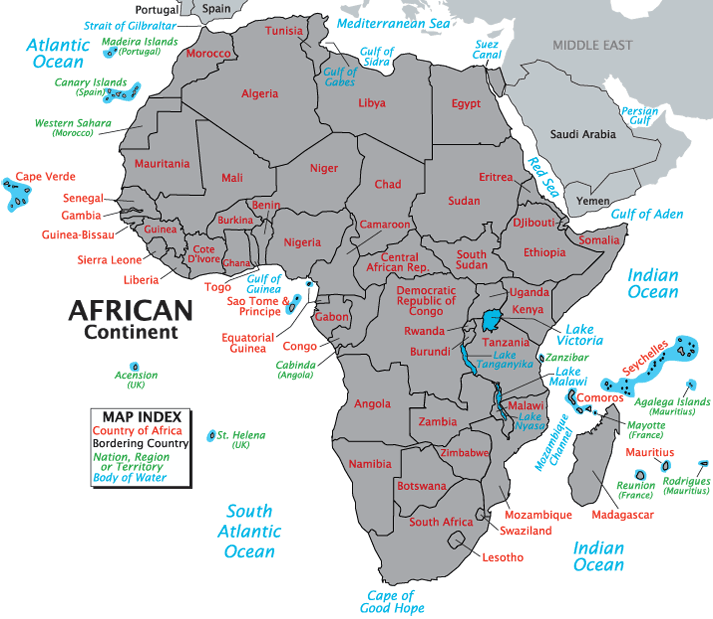 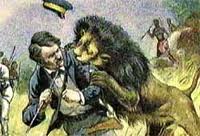 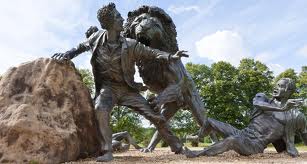 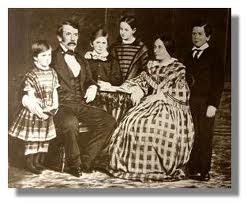 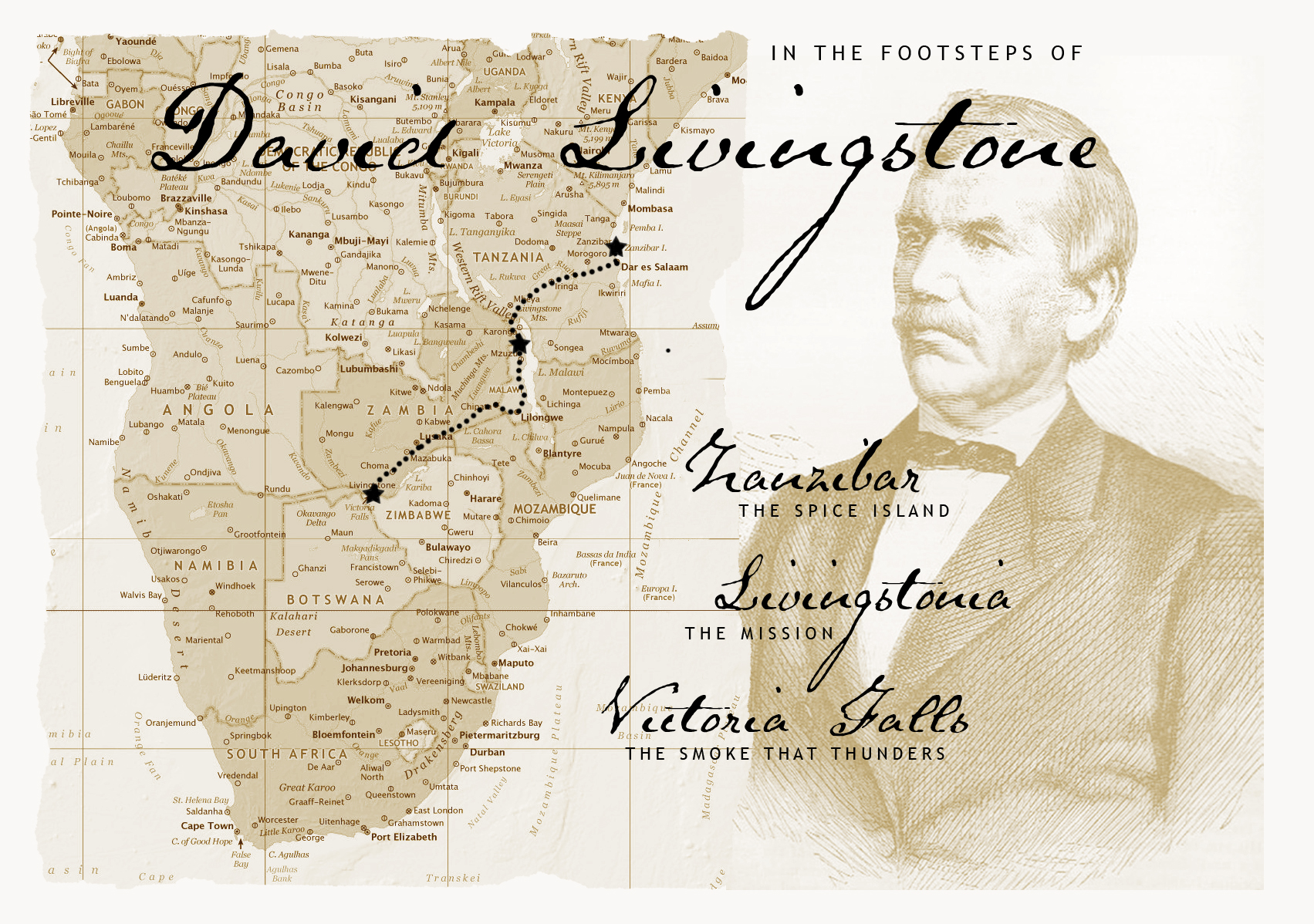 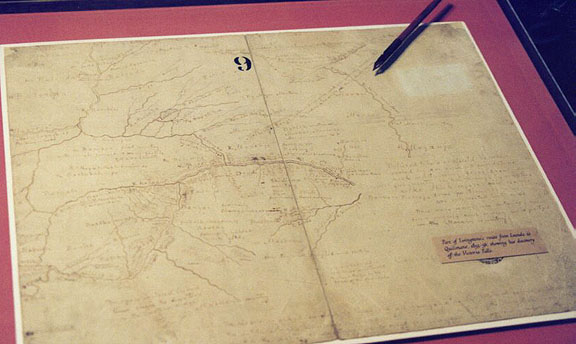 One of the mapping sketches by Livingstonesent to the Royal Geographic Society in London
Victoria Falls
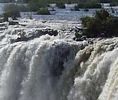 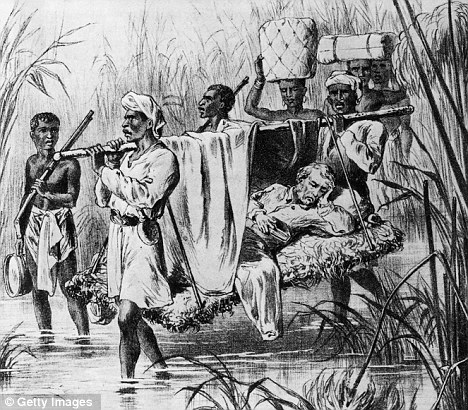 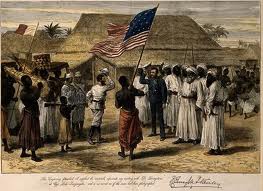 Henry M. Stanley meets David Livingstone :"Dr. Livingstone, I presume?"
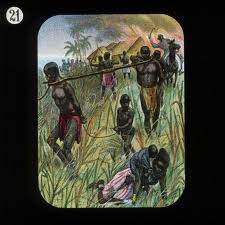 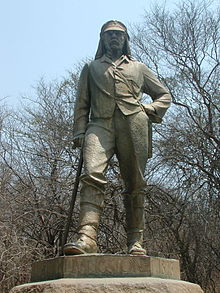 David Livingstone memorial at Victoria Falls, the first statue on the Zimbabwean side .
"And if my disclosures regarding the terrible Ujijian slavery should lead to the suppression of the East Coast slave trade, I shall regard that as a greater matter by far than the discovery of all the Nile sources together." 
– Livingstone in a letter to the editor of the New York Herald.
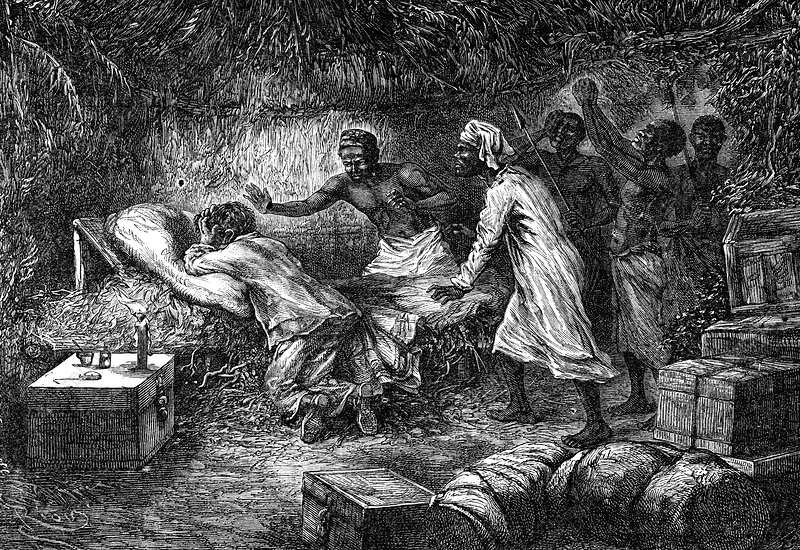 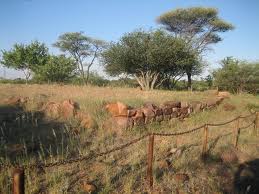 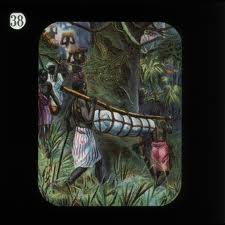 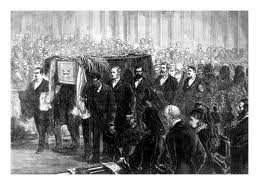 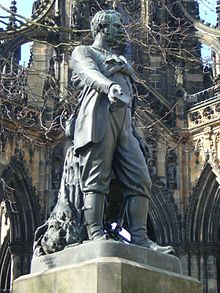 Livingstone statue, Edinburgh
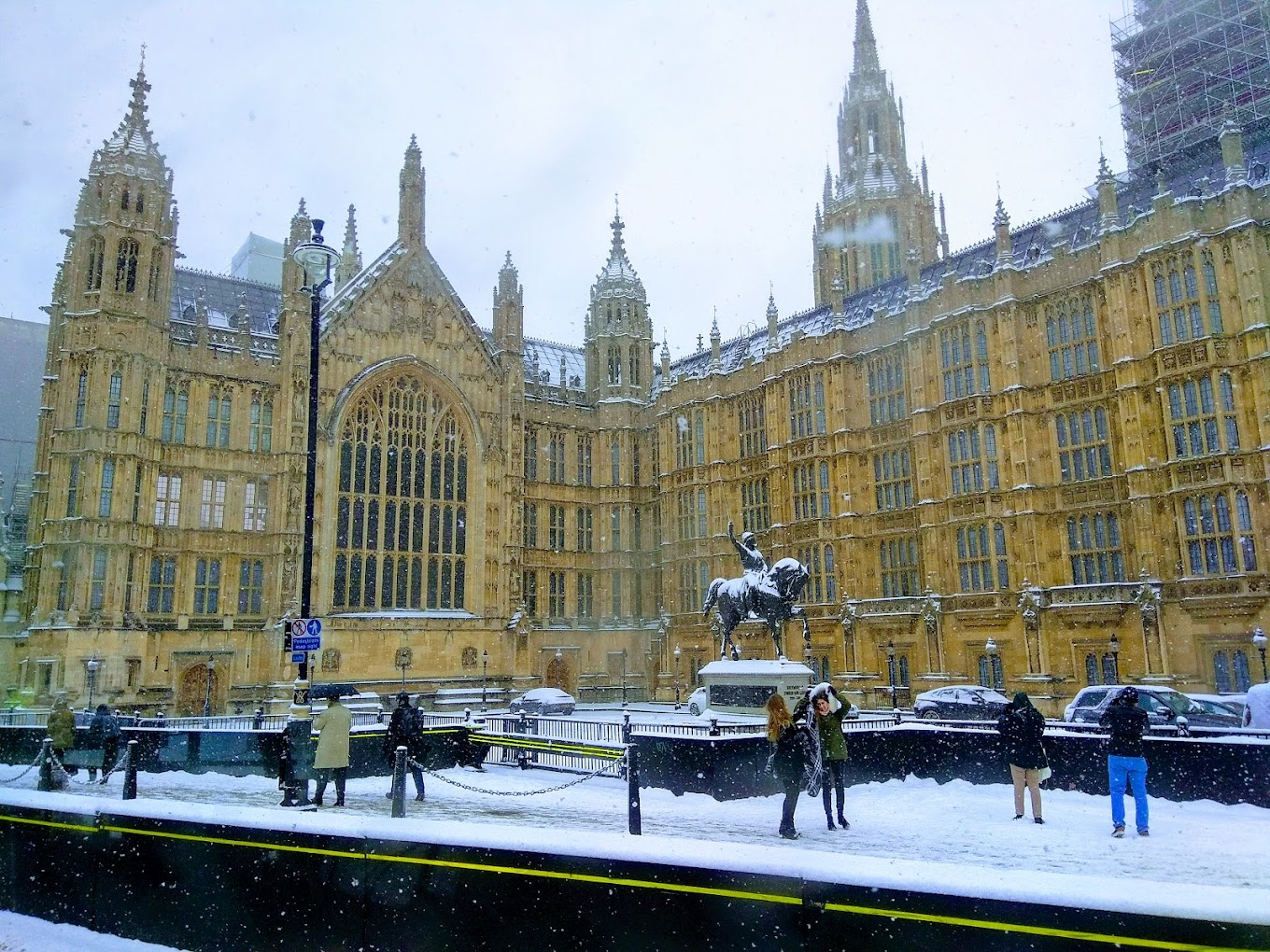 Westminster Abbey, London
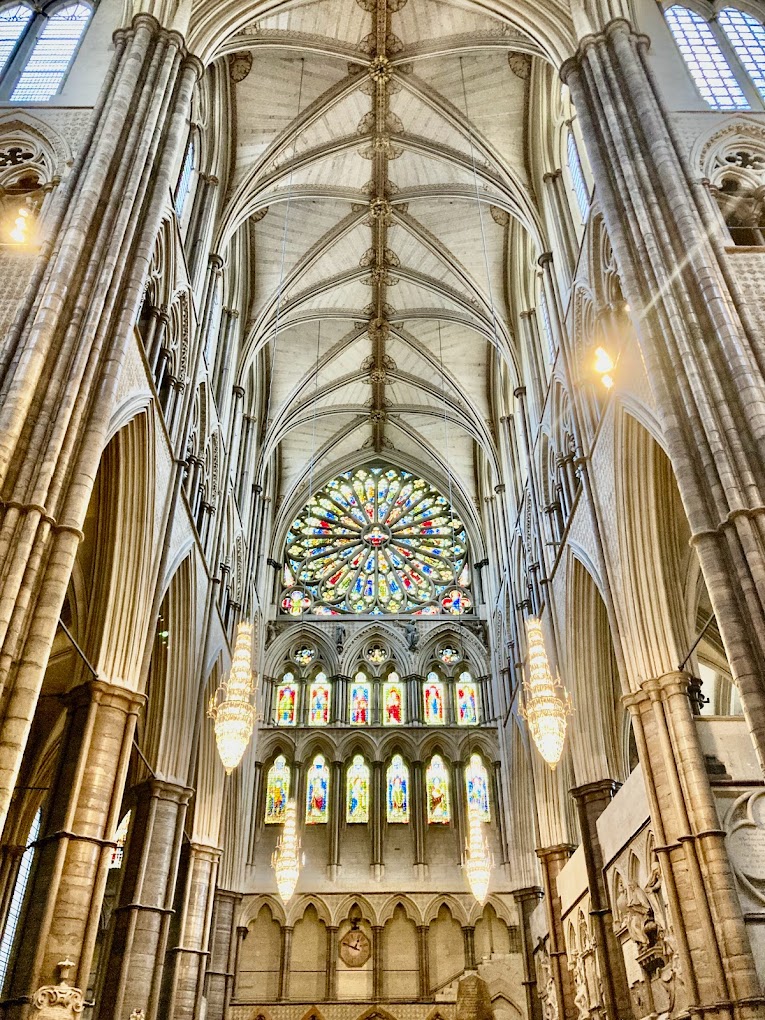 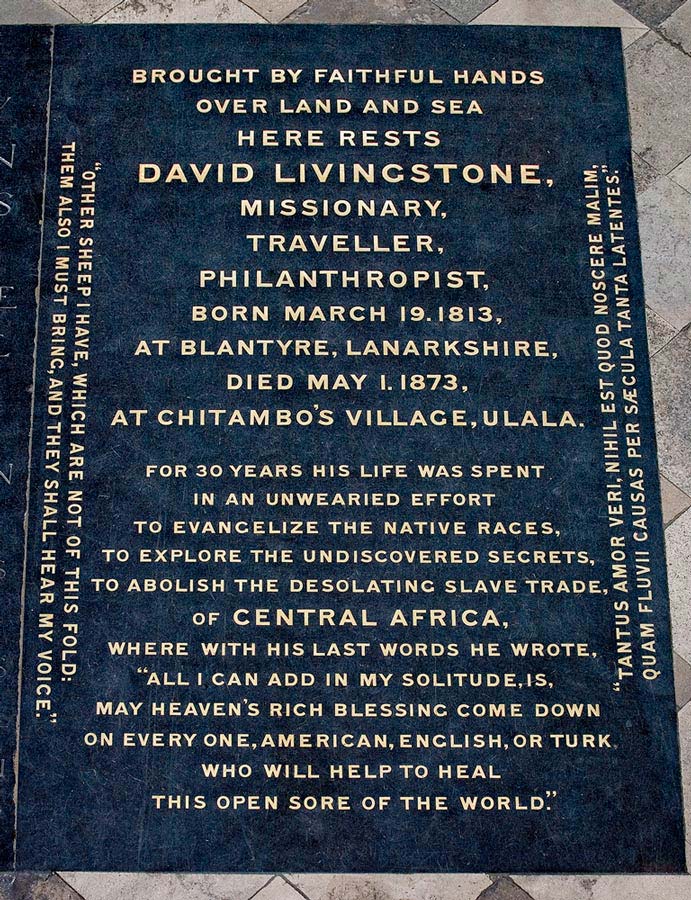 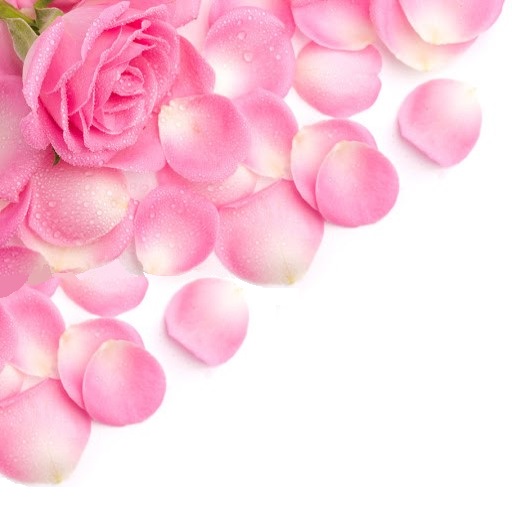 復興
與
被復興
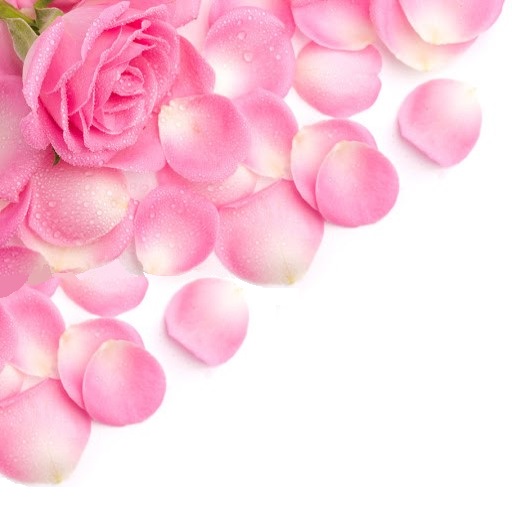 精神的追求與施捨